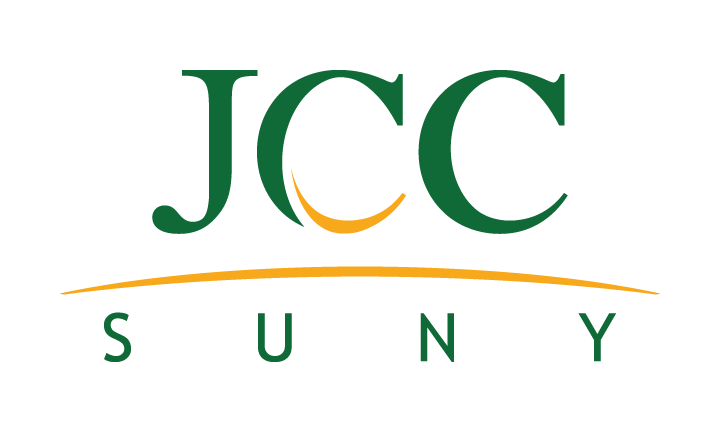 Operation Healthcare
Careers 
that have everyone 
Buzzing
Christine Schuyler, BSN, RN, MHA
Objectives
Gain a broader understanding of the career opportunities in the health and social assistance fields.
Gain an understanding of the various health and social assistance career pathways.
Through interactive discussion, gain insight into how to inspire individuals to become part of the health and social assistance workforce.
Recovery
Impacts of the Global Pandemic
A public health crisis and unprecedented disruption to regional and state economies and the lives of individuals and families across the nation.
Nationally, 40% of direct care workers transitioned to another occupation just between January 2019 and December 2021. Many left the workforce completely. 
A major decline in college enrollment.
The Health Care and Social Assistance (HCSA) industry in NYS is still working to recover.
The Center for Workforce Studies (2022) summarized the challenges we’re facing.
In response to this severe shortage, NYS established a goal to increase its health care workforce by 20% in 5 years (Hochul, 2022).
[Speaker Notes: The current healthcare workforce shortages are not new but have been exacerbated by the pandemic and its lingering effects. 
Extremely stressful working conditions, low wages for many, and the physical risks of direct care work contributed to many leaving the helping professions which has led to more significant labor shortages and heavy workloads that negatively affect access to care and quality of care.
The COVID-19 pandemic caused major disruptions in our state’s health care delivery system as well as its workforce…Additionally, there were pandemic-related impacts on the health professions education pipeline, with reductions in clinical placements….       An analysis of health workforce employment trends suggests growing demand for workers in a wide array of health professions and occupations over the next 10 years. Given the current recruitment and retention challenges faced by health care providers, shortages of health care workers are likely to worsen… (CHWS, 2022).]
HCSA Shortages are Rooted in…
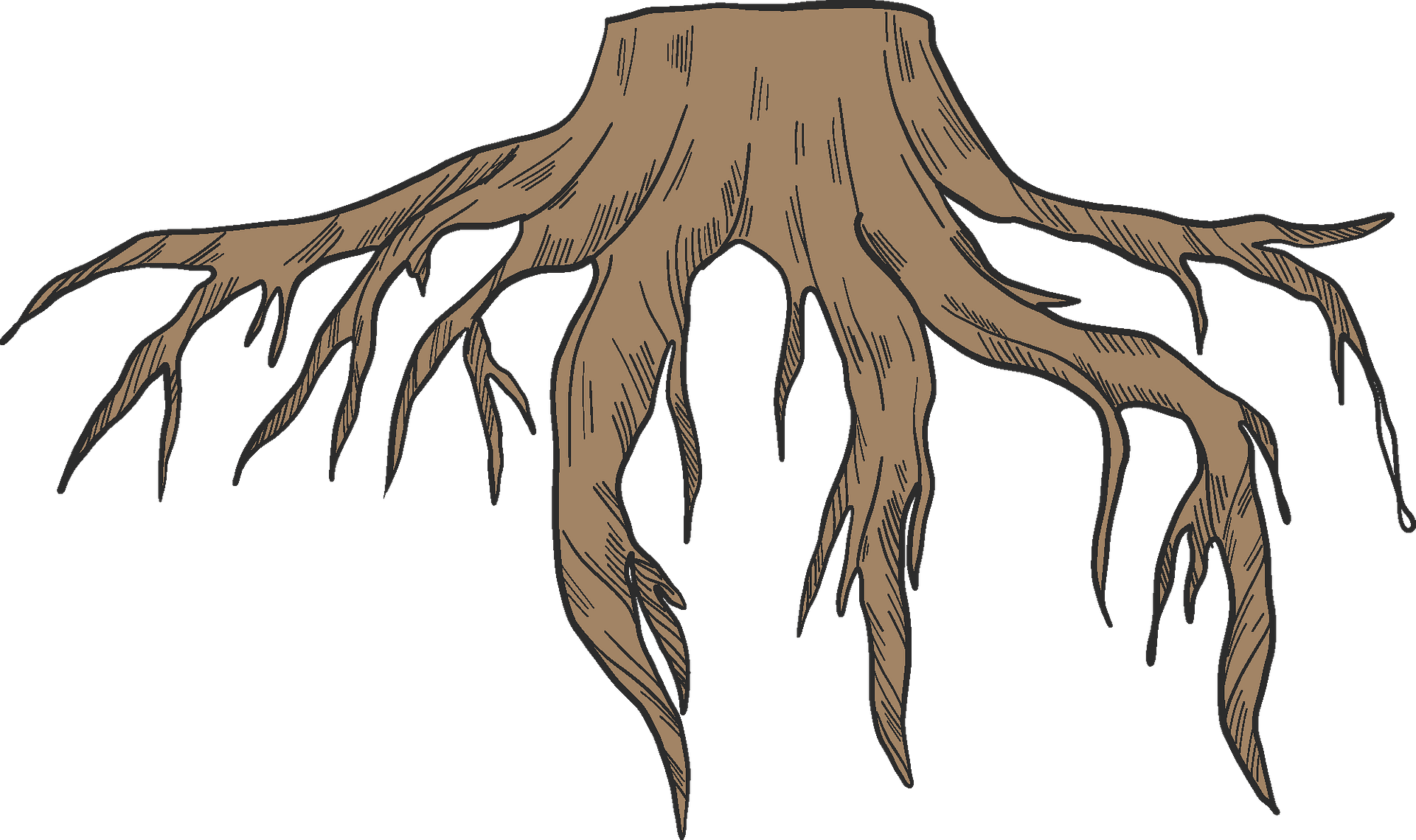 Greater population in need of healthcare services
Highly competitive job market for employers
Limited amount of job seekers available to fill jobs
Underinvestment in educational programs
Lack of roles and opportunities
Indistinct career pathways for continued growth
HCSA is the largest industry in NYS
Represents nearly 20% of NYS employment. 
According to the NYSDOL, 2018-28:
The industry is projected to grow 32% by 2028
The ambulatory health care sector is projected to grow nearly 55% 
Long-term care is projected to add 150,000 jobs annually.
Jobs in Demand
[Speaker Notes: NYSDOL Significant Industries Report (2019) identified Health Care as a priority based on Employment, Growth rates, and Wage rates. 
These jobs pay living wage or lead to higher-wage jobs with additional education;
The highest-demand job (Home Health Aide/ PCA) falls just above living-wage in targeted regions but offers a point of entry to higher-wage jobs for large numbers of workers, if colleges and employers can expand access. High growth and high turnover rates are incentivizing employers to support advancement.
The second-highest demand job (RN) offers a family-supporting wage.]
Equity Gaps
High-demand jobs in Health Care Practitioner/Technician occupational clusters (e.g., Registered Nurses, Surgical Technicians) require some postsecondary education. 
Low-income and under-represented minority (URM) individuals are over-represented in Health Care Support positions, which offer stability but lower-wages than other HCSA jobs
Low-income and URM individuals are underrepresented in Health Care Practitioner, Technician, and cross-cluster Business and Financial Operations jobs.
 Employers report difficulty recruiting and retaining health care support workers and difficulty recruiting for entry-level and higher-skilled RN jobs.
Equity gaps in employment mirror college program enrollment equity gaps.
Community College role: close equity gaps in enrollment and completion to close equity gaps in employment in HCSA careers that offer family-supporting wages.
Community College Strategies
Colleges and employers must adopt new approaches to recruit, accelerate program completion, and foster career mobility in HCSA careers.

US DOL Strengthening Community College grant: Community College Health CARES (Career, Acceleration, Retention + Employment Support) Consortium: Strengthening Career Pathways and Promoting Equity in the Health Care and Social Assistance Sector.

Supports collaborative planning, shared professional development, and technical assistance to develop and implement:
Noncredit to credit alignment
Credit for prior learning 
Accelerated pathways
Joint programs
Apprenticeships
Technology-based learning
Career maps
[Speaker Notes: OCC is lead – JCC, Broome, Cayuga, Corning, Genesee, Herkimer, Jefferson, North country, Schenectady, Tompkins-Cortland]
Career Maps
Help to identify a path that is right for each person and the resources and education and training programs to get there. 
Identify in-demand jobs, highlight some of the opportunities for advancement, illustrate training and education requirements and providers, and provide salary ranges at a regional level.





“This workforce product was funded by a grant awarded by the U.S. Department of Labor’s Employment and Training Administration. The product was created by the grantee and does not necessarily reflect the official position of the U.S. Department of Labor. The U.S. Department of Labor makes no guarantees, warranties, or assurances of any kind, express or implied, with respect to such information, including any information on linked sites and including, but not limited to, accuracy of the information or its completeness, timeliness, usefulness, adequacy, continued availability, or ownership. This product is copyrighted by the institution that created it.”
Healthcare Pathways In Central New York:
Nursing and Administration
AUGUST 2023 | REV 05-24
Introduction and Map Overview	
Begin working toward a life-changing opportunity with a career in healthcare!
This map is a tool to help guide your path.
We’ve partnered with local employers, identified in demand jobs, and highlighted some of the opportunities for advancement right here in Central New York. Whether you have a GED or already have a college degree, we can help you identify a path that is right for you — and the resources and education and training programs to get you there. We are here to help you learn what you need to know so you can start changing your life and your family’s life today.
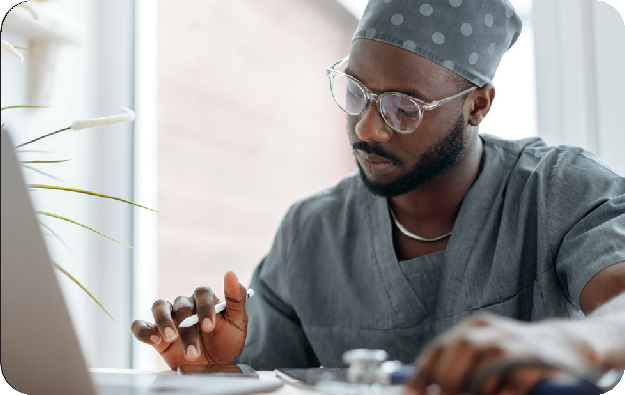 Career Exploration, Job Search Resources —
Local and State	
CNY Works Career Center (www.cnyworks.com/): Provides free career services to job seekers, workers and helps match jobseekers to job openings with local employers who are hiring. Register with CNY Works to receive assistance with exploring career paths, finding a job, or accessing resources and support needed to gain new credentials or skills to enter employment or advancing in your career.
NYSDOL Jobs in Demand Today (dol.ny.gov/jobs-demand- today): Learn more about jobs in each region, including number of openings and pay.
CareerZone (www.careerzone.ny.gov/jz/views/careerzone/ index.jsf): Career exploration resources (targeted for youth). Sponsored by NYSDOL.
JobZone (www.jobzone.ny.gov/): Career exploration resource (targeted for adults). Sponsored by NYSDOL.
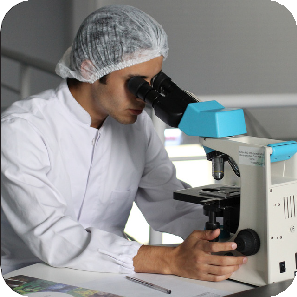 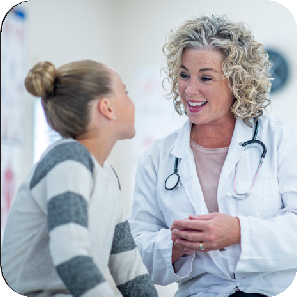 Career Exploration, Job Search Resources — National
CareerOneStop (www.careeronestop.org/): Career exploration tools, assessments, information about careers. Links to hundreds of occupational profiles with data available by state and metro area. There is a salary info tool to search for wages by zip code.
MyNextMove (www.mynextmove.org/): An interactive tool for job seekers and students to explore career options and interests.
Occupational Information Network (O*NET) (www.onetonline. org/): Search or browse 900+ occupations based on your goals and needs.
BLS Occupational Outlook Handbook (www.bls.gov/ooh/) and Career Outlook (www.bls.gov/careeroutlook/about.htm): View summary of each occupation, overview of what they do, pay, job outlook, state and regional information, and links to videos and other resources.
Nursing and Administration Career Paths	
Healthcare careers in nursing and administration range from taking care of patients, to maintaining medical records, leading healthcare teams and more! Whether you like to help people, are detail-oriented, or want to manage healthcare services, there’s a career for you.
Page 2 is a career map that shows some of the most in demand jobs in Central New York. The arrows are a guide to show how you might move from one healthcare job to the next. Keep in mind, you do not have to start from the beginning to move through. With a mix of either education and/or training, you can begin in almost any job.
Page 3 can be used along with page 2 and shows brief descriptions of each job on the career map.
Page 4 provides an overview of some of the educational paths available in Central New York to help you enter or advance in these careers.
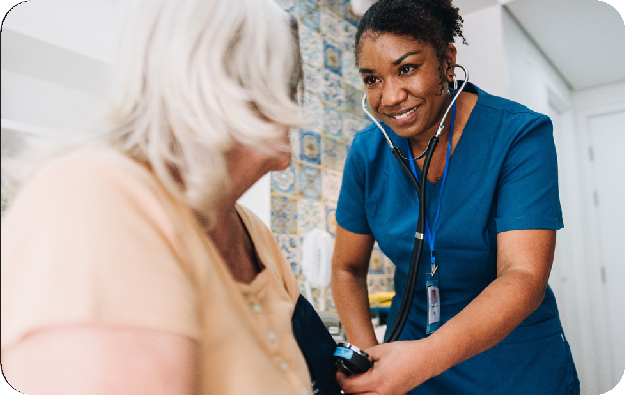 Career Paths In Healthcare:
Nursing and Administration
AUGUST 2023 | REV 05-24
Medical Secretary (43-6013)
Registered Health Information Technician Administrator
(11-9111)
$78K – $136K
Receptionist, Clerk (43-4171)
Medical Records Specialist (29-2072)
$31K – $46K
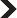 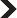 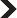 $28K – $37K
$46K – $60K
Certified Medical Assistant/Medical Assistant (31-9092)
$30K – $43K
Orderly (31-1132)
Medical Billing Specialist (43-3021)
Phlebotomist (31-9097)
$30K – $45K
$28K – $37K
$37K – $48K
Medical & Health Services Managers (11-9111)
Licensed Practical
Nurse (29-2061)
EMT (Certificate) (29-2042)
$29K – $38K
Registered Nurse (29-1141)
$78K – $136K
$46K – $60K
$62K – $98K
Nurse Practitioner (29-1171)
Certified Nurse Assistant/Nursing Assistant or Personal Care Aide (31-1131)
$29K – $37K
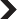 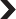 $100K – $130K
Physical Therapist Assistant
(31-2021)
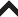 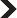 $49K – $76K
Home Health Aide (31-1121)
$24K – $30K
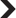 No Experience — High School or Equivalent
Moderate Experience — Postsecondary Credential & On-the-Job Training or Associate Degree
Highly Significant Experience — Advanced Degree
Some Experience or Credential — Vocational, Postsecondary Creden- tial, or On-the-Job Training
Significant Experience
— Bachelor’s Degree or Higher
AUGUST 2023 | REV 05-24
AUGUST 2023 | REV 05-24
AAS = Associate of Applied Science
AS = Associate of Science
EOC: www.syracuseeoc.com/all-programs
BOCES: www.ocmboces.org/adulted
OCC: www.sunyocc.edu/schools#hwhs
Healthcare Pathways In Central New York:
Health Technician
AUGUST 2023 | REV 05-24
Introduction and Map Overview	
Begin working toward a life-changing opportunity with a career in healthcare!
This map is a tool to help guide your path.
We’ve partnered with local employers, identified in demand jobs, and highlighted some of the opportunities for advancement right here in Central New York. Whether you have a GED or already have a college degree, we can help you identify a path that is right for you - and the resources and education and training programs to get you there. We are here to help you learn what you need to know so you can start changing your life and your family’s life today.
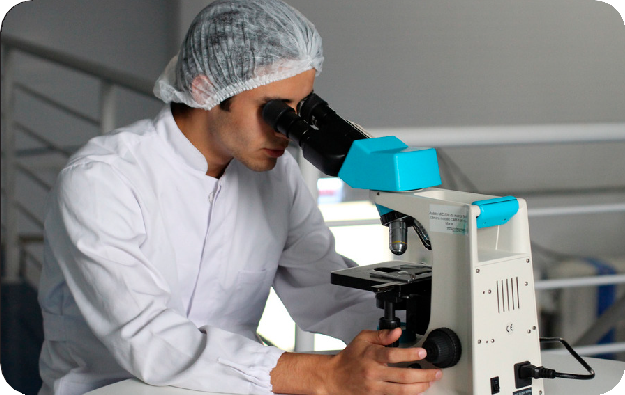 Career Exploration, Job Search Resources —
Local and State	
CNY Works Career Center (www.cnyworks.com/): Provides free career services to job seekers, workers and helps match jobseekers to job openings with local employers who are hiring. Register with CNY Works to receive assistance with exploring career paths, finding a job, or accessing resources and support needed to gain new credentials or skills to enter employment or advancing in your career.
NYSDOL Jobs in Demand Today (dol.ny.gov/jobs-demand- today): Learn more about jobs in each region, including number of openings and pay.
CareerZone (www.careerzone.ny.gov/jz/views/careerzone/ index.jsf): Career exploration resources (targeted for youth). Sponsored by NYSDOL.
JobZone (www.jobzone.ny.gov/): Career exploration resource (targeted for adults). Sponsored by NYSDOL.
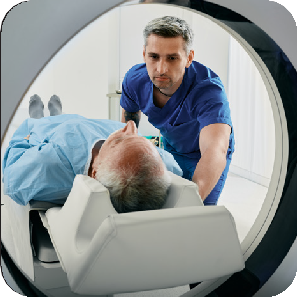 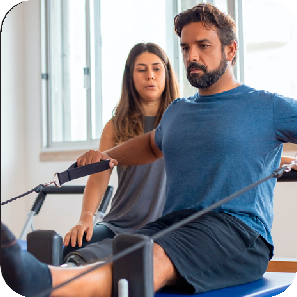 Career Exploration, Job Search Resources — National
CareerOneStop (www.careeronestop.org/): Career exploration tools, assessments, information about careers. Links to hundreds of occupational profiles with data available by state and metro area. There is a salary info tool to search for wages by zip code.
MyNextMove (www.mynextmove.org/): An interactive tool for job seekers and students to explore career options and interests.
Occupational Information Network (O*NET) (www.onetonline. org/): Search or browse 900+ occupations based on your goals and needs.
BLS Occupational Outlook Handbook (www.bls.gov/ooh/) and Career Outlook (www.bls.gov/careeroutlook/about.htm): View summary of each occupation, overview of what they do, pay, job outlook, state and regional information, and links to videos and other resources.
Health Technician Career Paths	
Healthcare technician careers range from taking care of patients, to maintaining medical records, leading healthcare teams and more! Whether you like to help people, are detail-oriented, or want to manage healthcare services, there’s a career for you.
Page 2 is a career map that shows some of the most in demand jobs in Central New York. The arrows are a guide to show how you might move from one healthcare job to the next. Keep in mind, you do not have to start from the beginning to move through. With a mix of either education and/or training, you can begin in almost any job.
Page 3 can be used along with page 2 and shows brief descriptions of each job on the career map.
Page 4 provides an overview of some of the educational paths available in CNY to help you enter or advance in these careers.
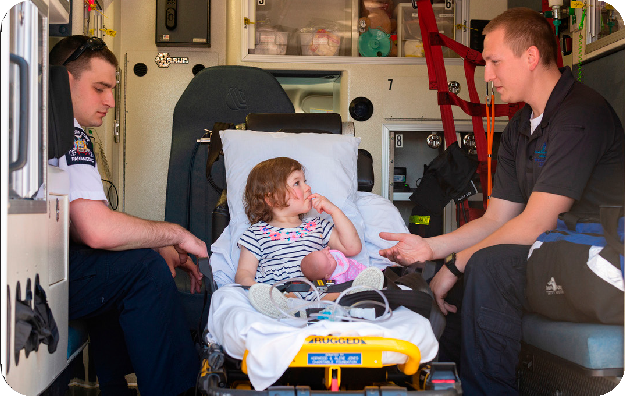 Career Paths In
Health Technician
AUGUST 2023 | REV 05-24
Pharmacist (29-1051)
$121K – $144K
Pharmacy Technician (29-2052)
$29K – $46K
Pharmacy Clerk/Aide (31-9095)
Medical Records Specialist (29-2072)
$28K – $37K
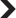 $29K – $46K
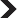 Certified Nurse Assistant/
Nursing Assistant or Personal Care Aide
  (31-1131)
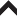 Orderly (31-1132)
$28K ‒ $37K
Radiology Technician (29-2034)
$49K – $77K
Radiologist (29-1224)
$166K – $208K
$29K – $37K
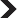 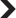 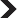 Physical/ Occupational Therapist Assistant (31-2021)
$49K – $76K
Physical Therapist (29-1123)
$78K – $102K
Receptionist,
Clerk (43-4171)
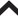 Medical Assistant (31-9092)
$30K – $43K
$28K ‒ $37K
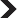 Occupational Therapist (29-1122)
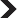 Lab Technologist (29-2011)
Phlebotomist (31-9097)
$30K – $45K
Lab Technician
(29-2018)
$38K – $75K
$38K – $75K
$76 – $100K
Respiratory Therapist (29-1126)
$59K – $77K
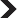 Central Supply/ Sterile Processing (31-9093)
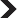 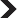 Surgical Technician/ Surgical Assistant
(29-9093)
$38K – $75K
$35K – $48K
Diagnostic Medical Sonographers
(29-2032)
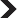 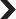 EMT (Certificate) (29-2042)
$29K – $38K
Paramedic (29-2043)
$37K – $59K
$63K – $95K
Highly Significant Experience — Advanced Degree
Significant Experience
— Bachelor’s Degree or Higher
No Experience — High School or Equivalent
Some Experience orCredential — Vocational, Postsecondary Credential, or
On-the-Job Training
Moderate Experience — Postsecondary Credential & On-the-Job Training or Associate Degree
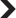 AUGUST 2023 | REV 05-24
AUGUST 2023 | REV 05-24
AAS = Associate of Applied Science
AS	= Associate of Science
EOC: www.syracuseeoc.com/all-programs
BOCES: www.ocmboces.org/adulted
OCC: www.sunyocc.edu/schools#hwhs
Tasks at Hand to help build a Sustainable Workforce
Train and Develop
Find ways to ignite passion for the helping professions in young people.
Break down the barriers that many face to furthering their education and training.
Partner with community experts to bridge gaps in education.
Provide easy access to the social, physical, and emotional supports that students need to be successful.
Create clear career pathways.
Grow one’s internal workforce.
Ensure that students complete their programs and enter the workforce with the knowledge and skills needed for lifelong success.
Be a Desirable Employer
What does the current workforce look for?
Robust and creative benefits
Competitive salaries and incentives
Flexible scheduling and work-life balance
When I grow up, I want to be a ____!!! 
How can you inspire young people to want to be in the HCSA industry?

What strategies have you used to recruit and retain staff?

What do you see as priorities for educators? For employers?
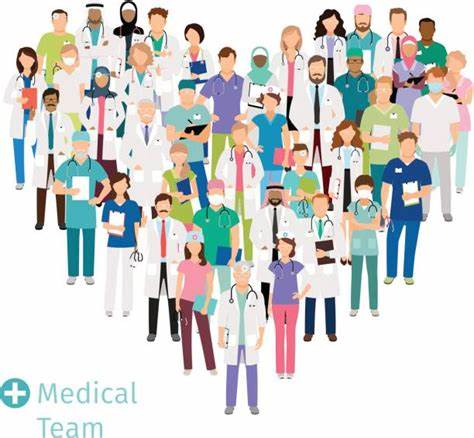 [Speaker Notes: CCEC – OH! workgroup
Healthcare career exploration event
Internships
College Connections – how to get credits and/or certifications
Role models/mentors
Grow your own programs in high schools
Education – access and adjust current offerings, Develop and implement new innovative programming based on the needs of our communities, Foster collaboration and coordination, Integrate academic and workforce development initiatives, commit to social determinants of health work 
Employer – pay, benefits, flexibility (why 7-3 or 8-4??), WELL-BEING]
Vision for the Future
Get the word out in your community! 


Advocate for HCSA policies, services, workers.
Be a mentor.
Encourage career pathways.
Support or invest in your local training programs and scholarship funds.

Questions? Comments?
Thank you!

Christine Schuyler B.S.N., R.N., M.H.A
Healthcare Initiatives Program DirectorPH: 716.338.1333ChristineSchuyler@mail.sunyjcc.edu
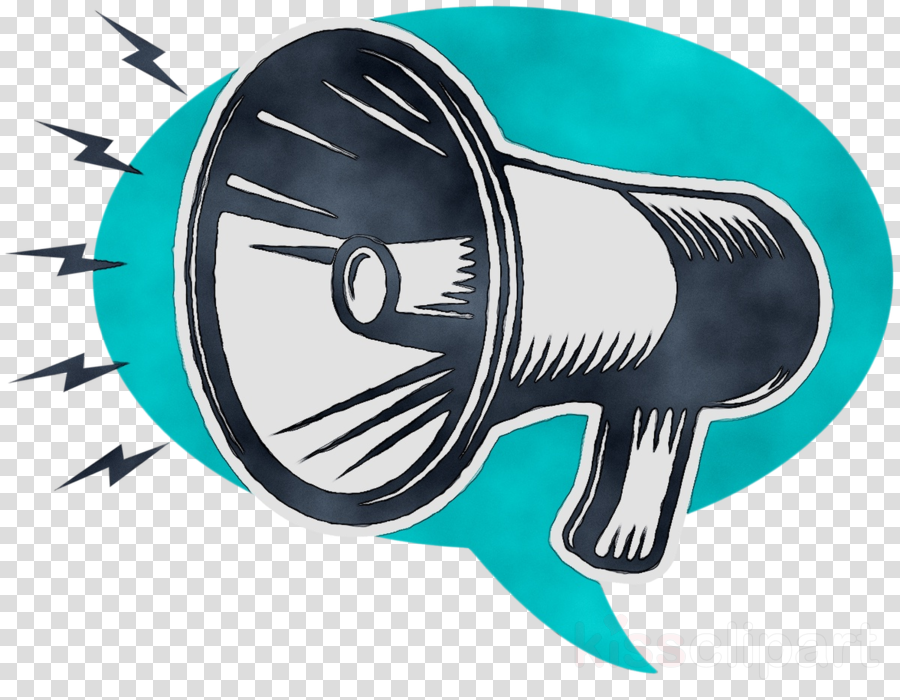